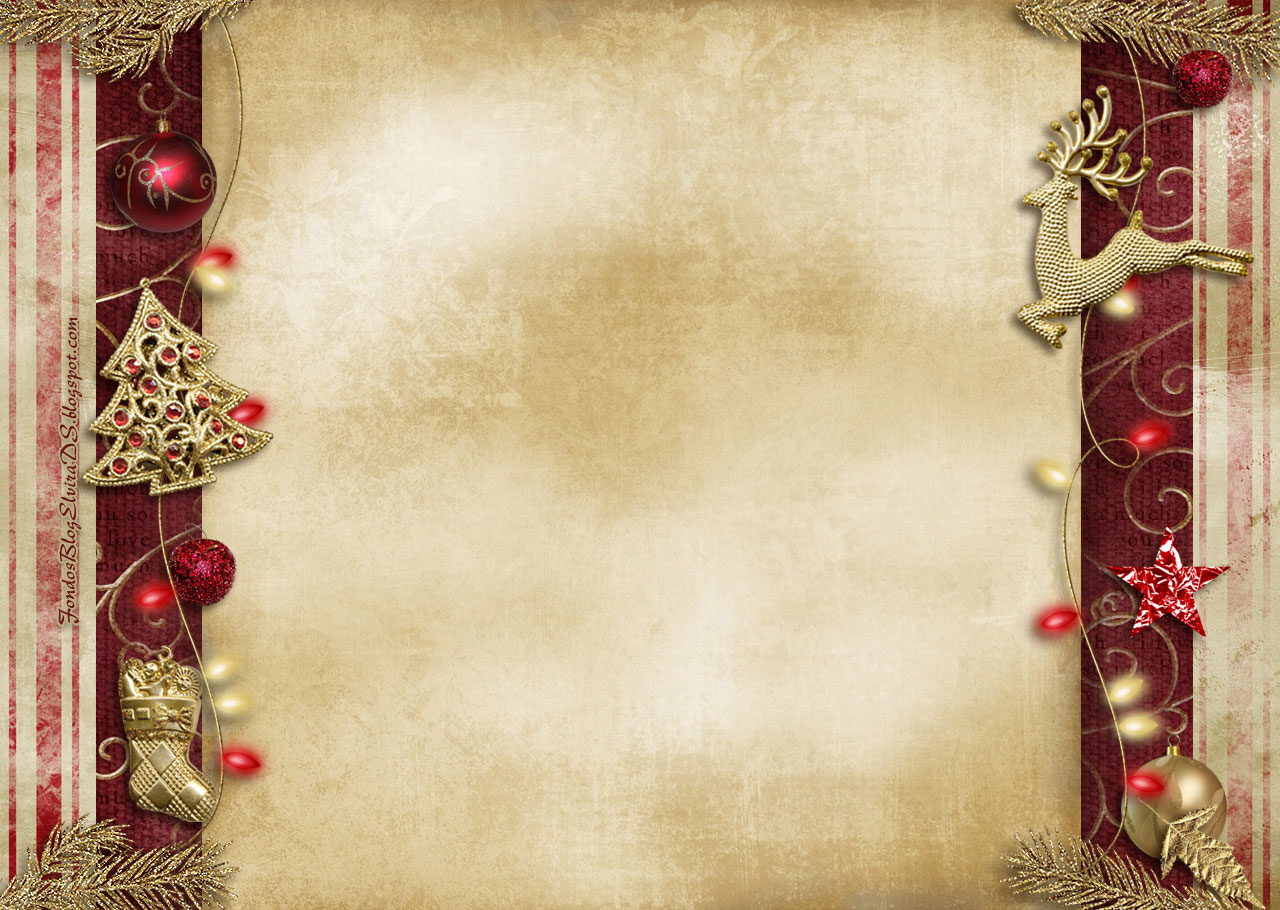 Презентация
«Новогодние костюмы народов мира»
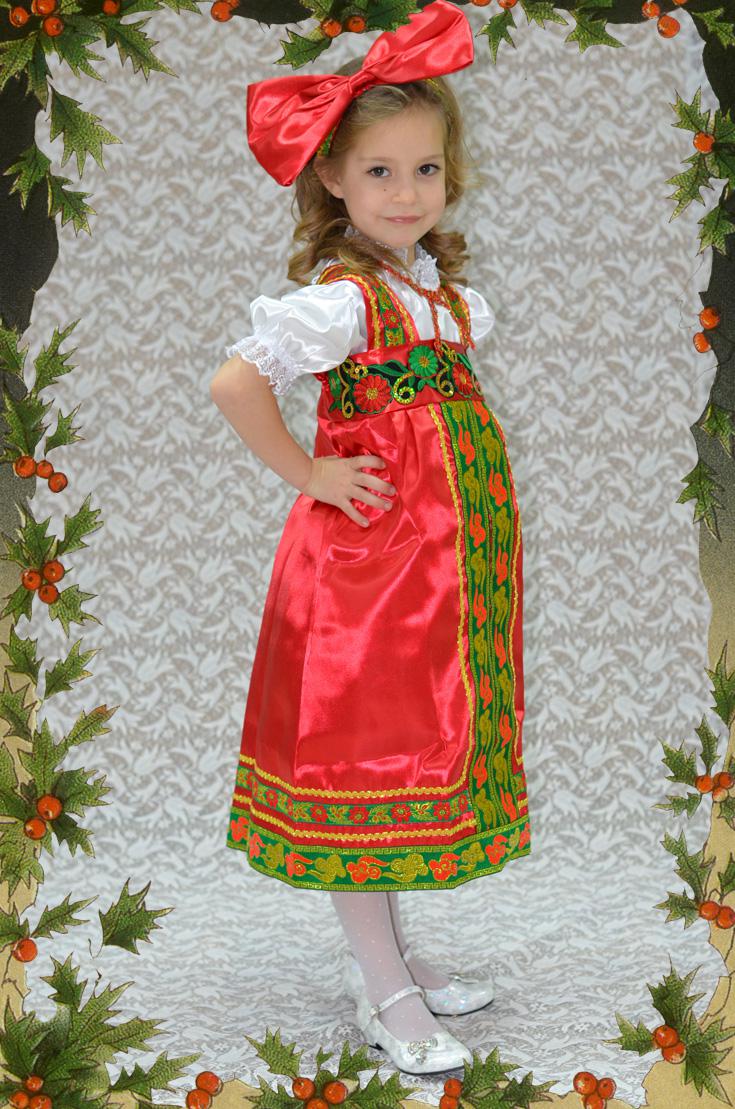 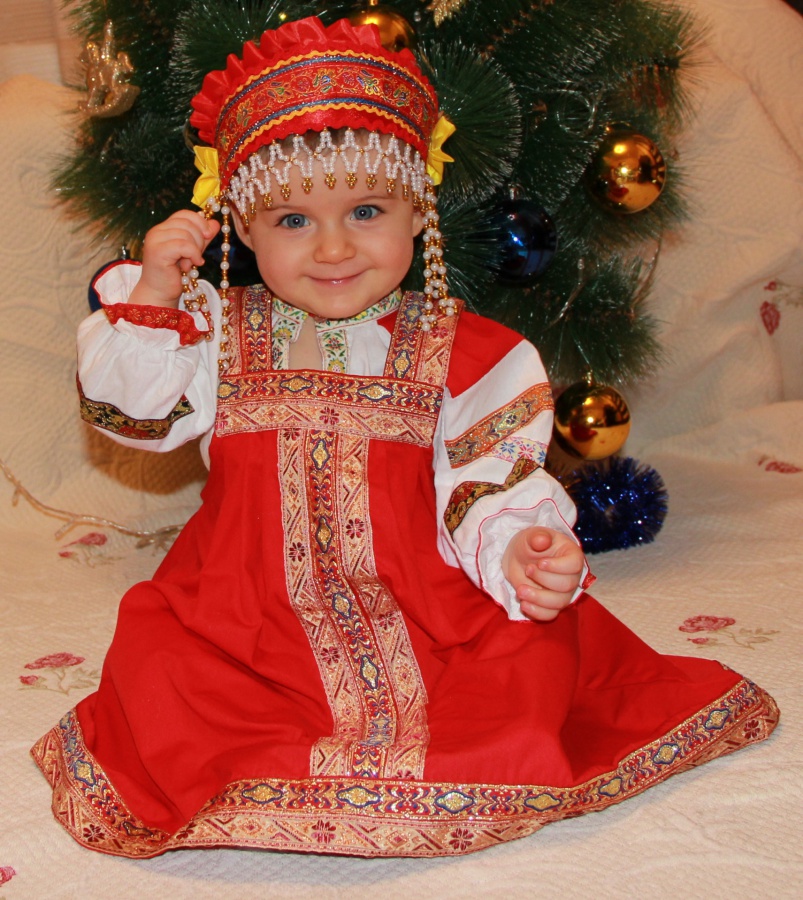 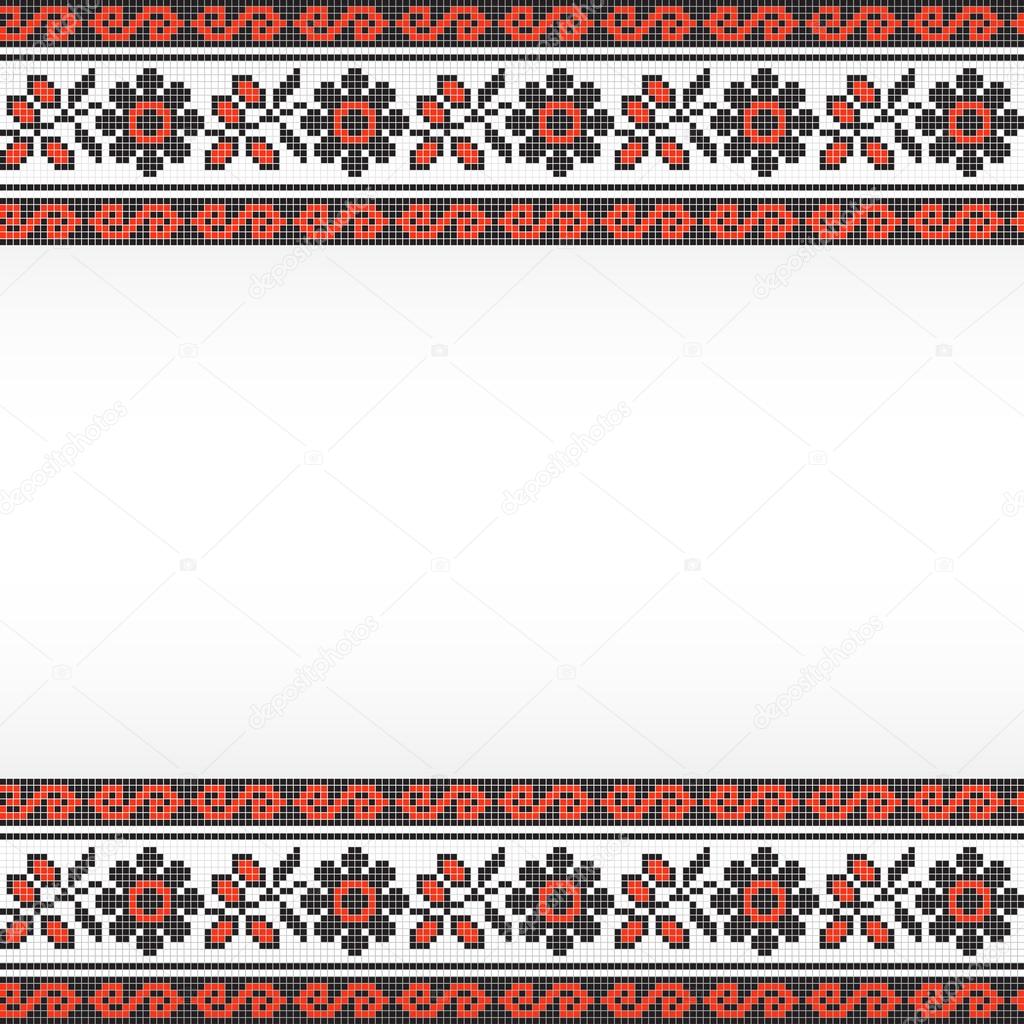 Карнавальный костюм – маленькое новогоднее чудо для ребенка, которое сделает его чуть более счастливым, радостным и поможет проявить, пусть еще детские, но зато уже свои собственные взгляды и вкусы. 
Национальные новогодние костюмы народов мир
	Национальные костюмы каждого народа приносят понимание о его традициях и устоях. Каждая национальность имеет свою ассоциацию. Одежда определенного народа создает неповторимый образ, который откладывается в памяти человека. При этом не существует каких-нибудь «блеклых» нарядов, которые не имеют своей «изюминки».
Русский
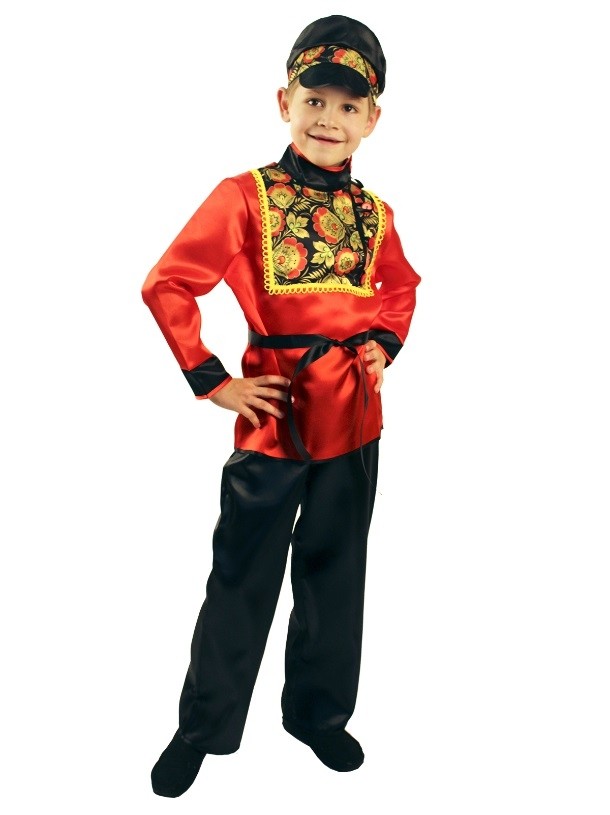 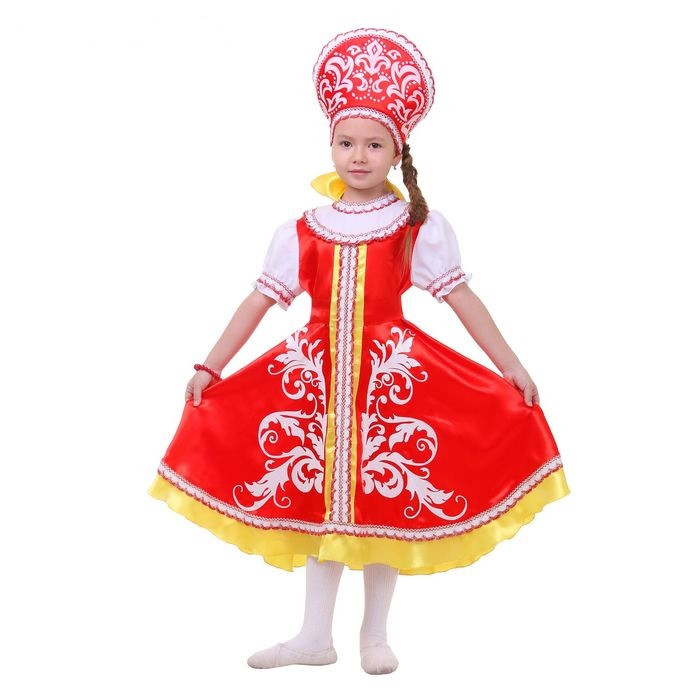 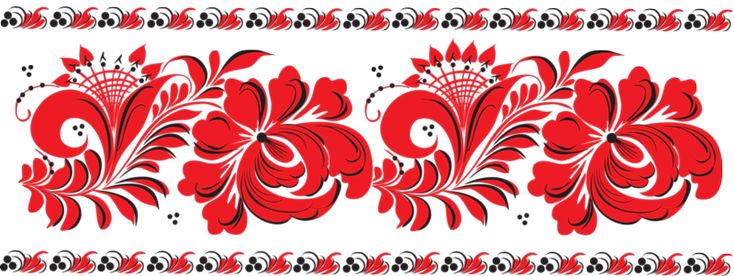 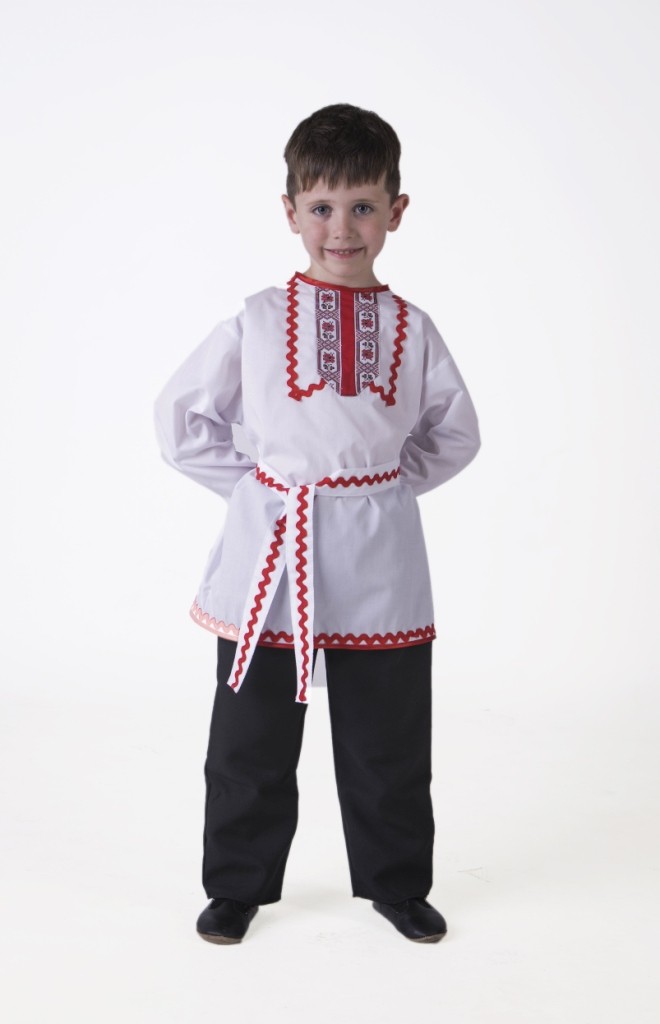 Мордовский
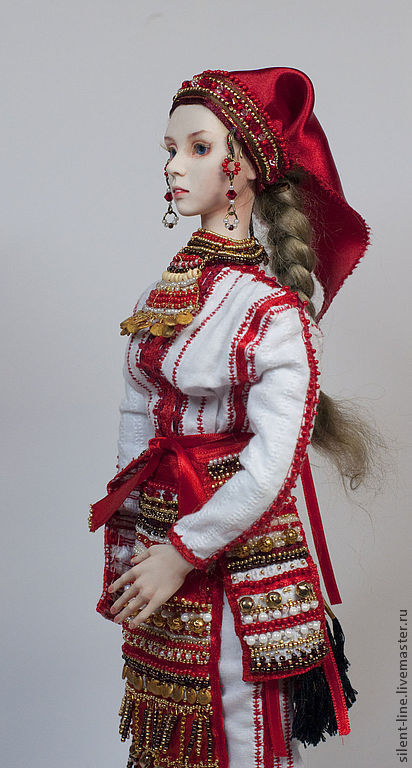 Русский
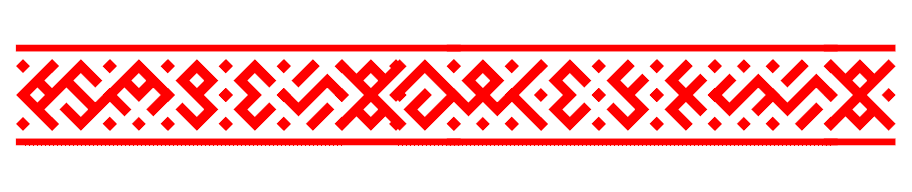 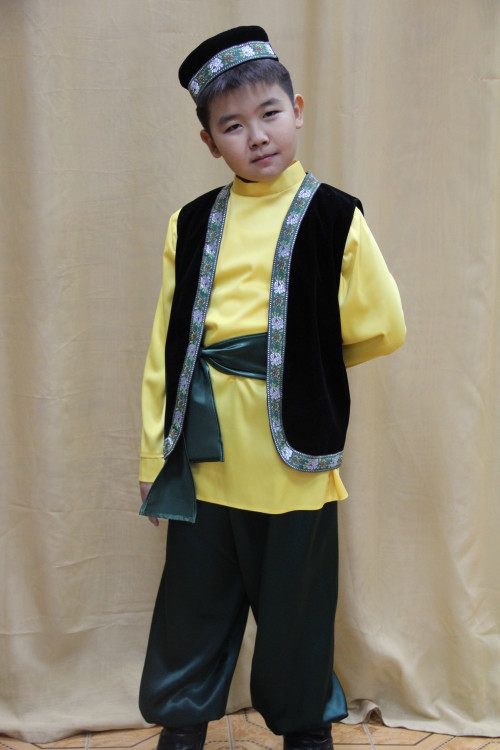 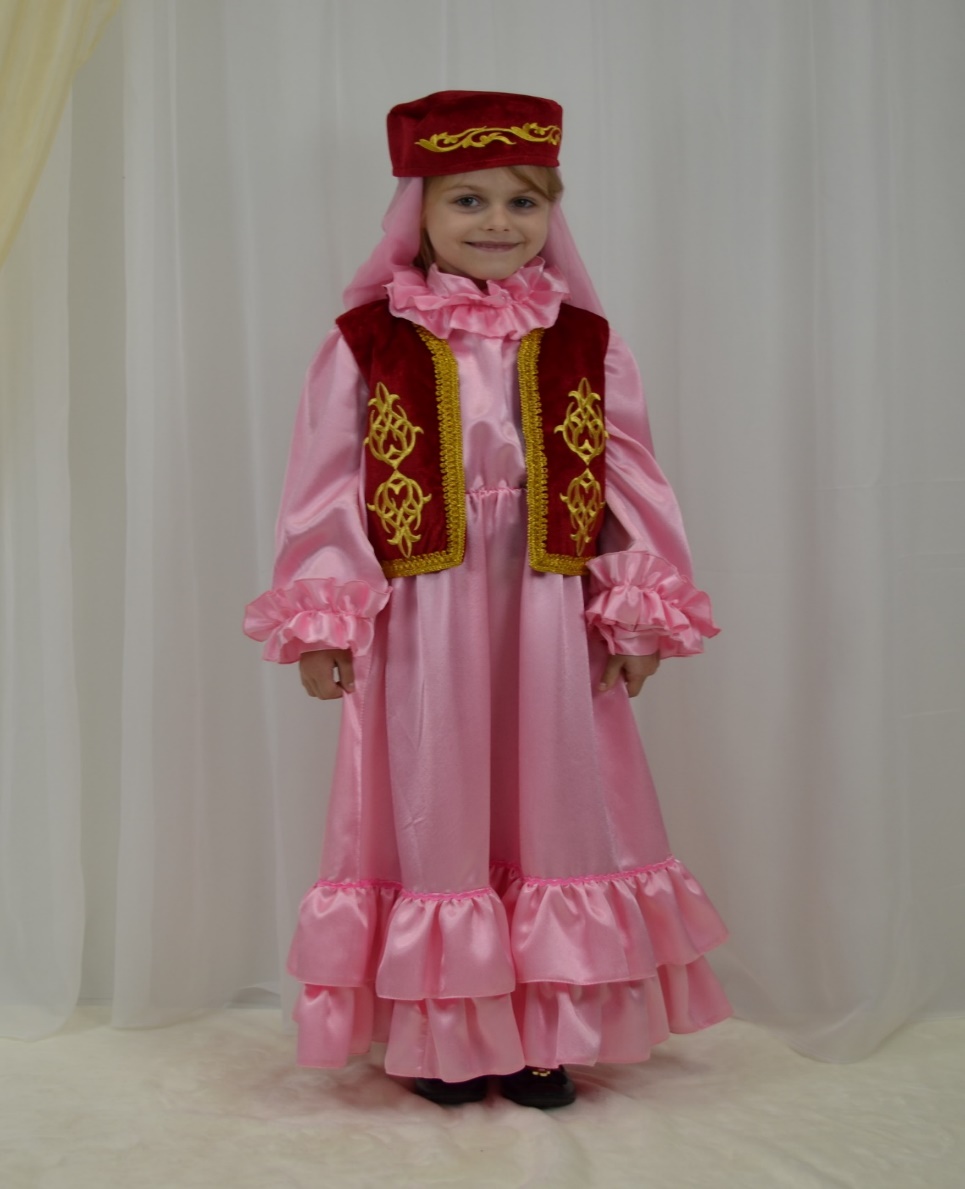 Татарский
Узбекский
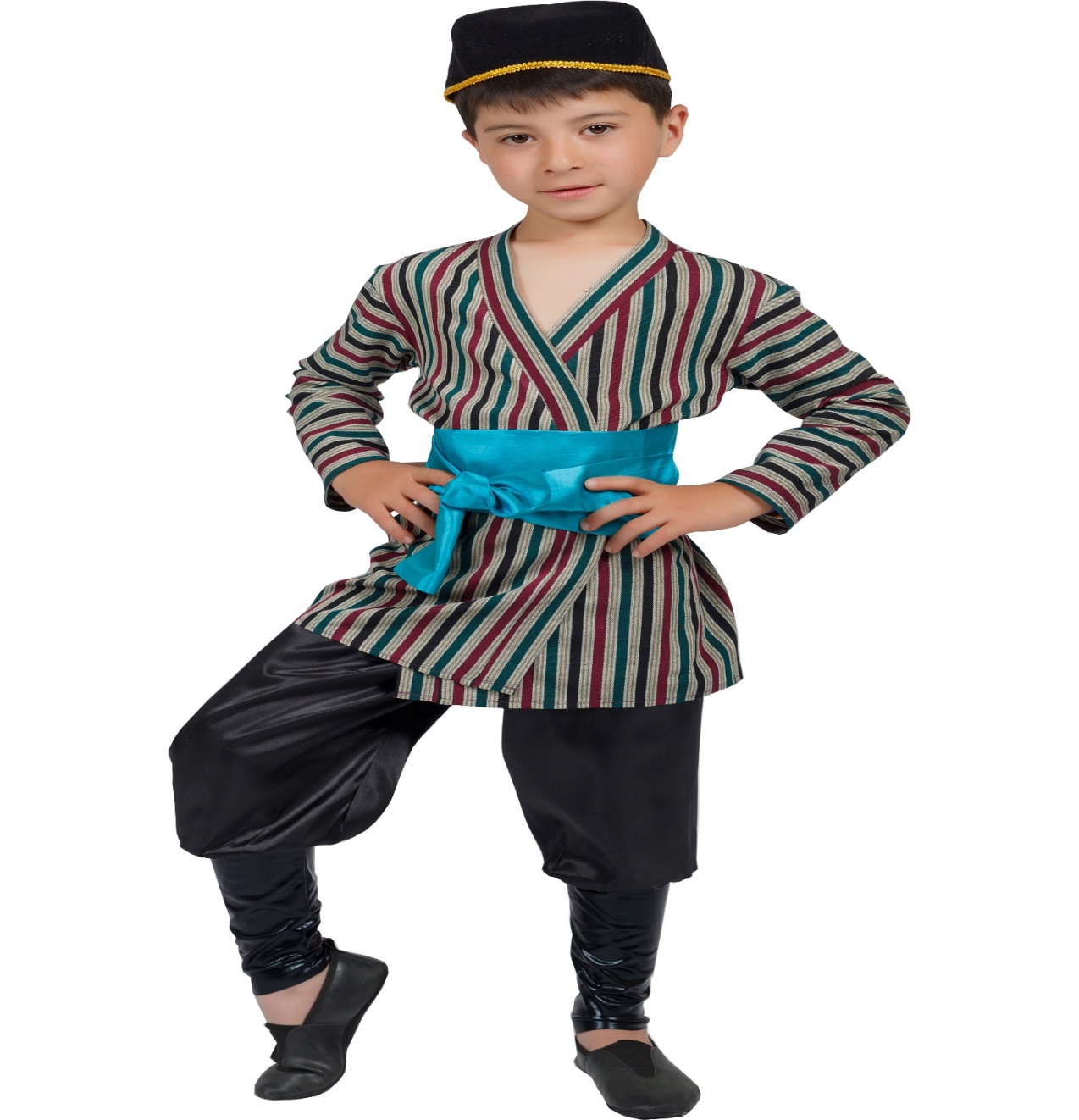 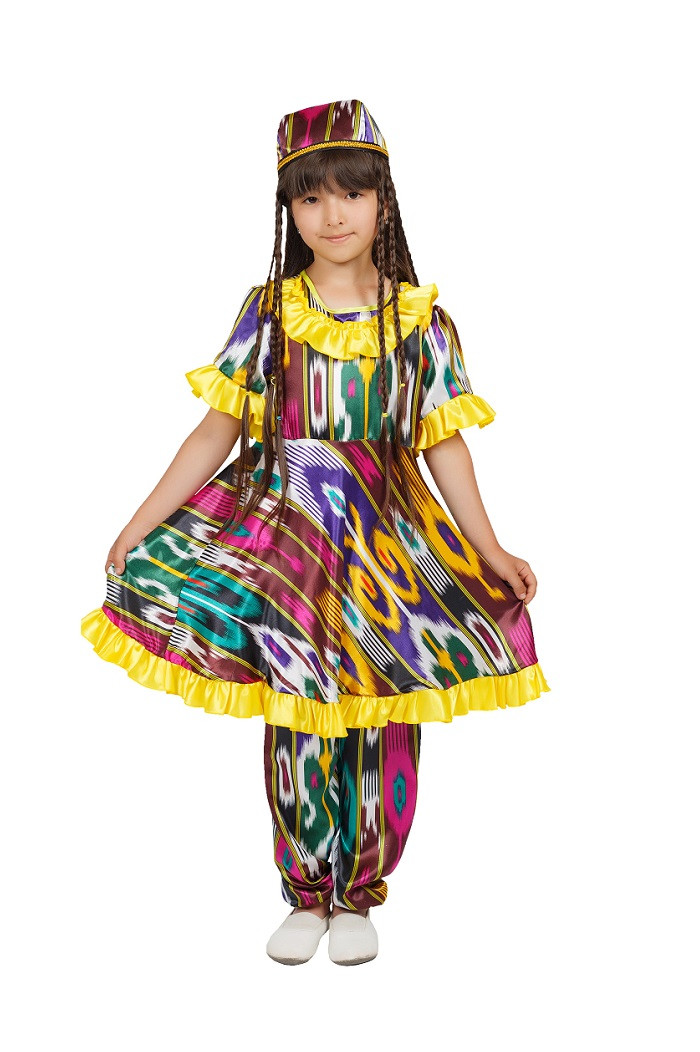 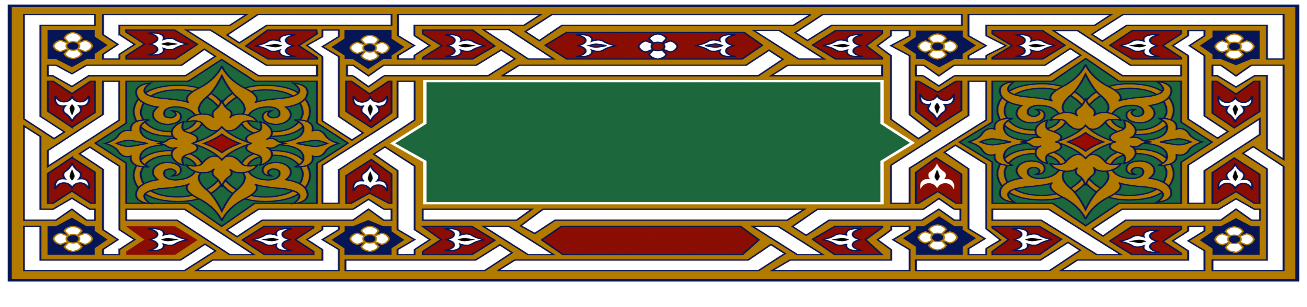 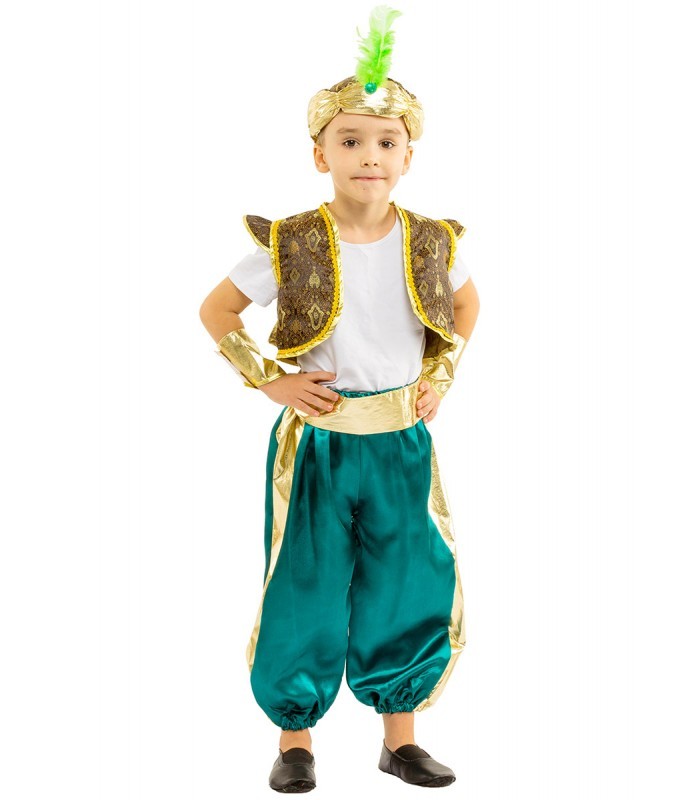 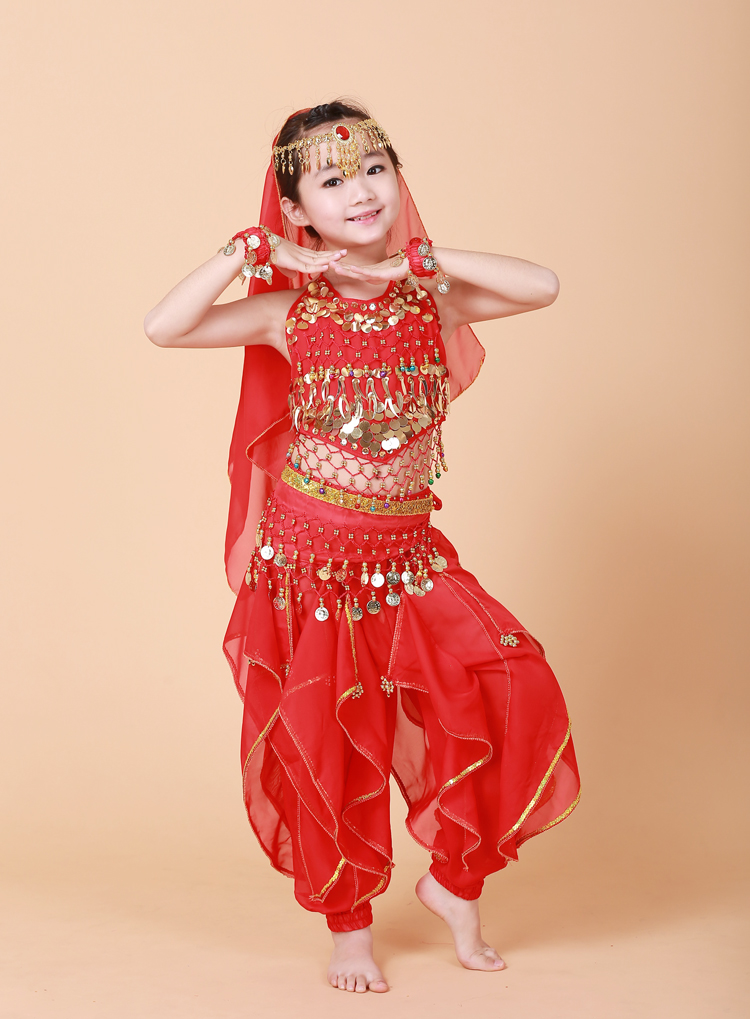 Восточный
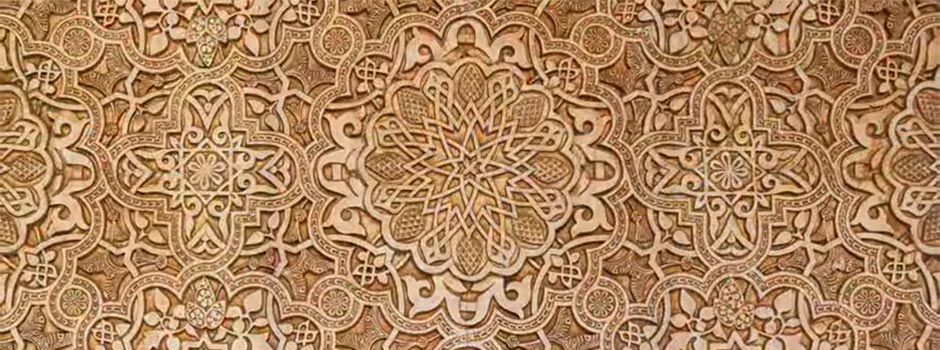 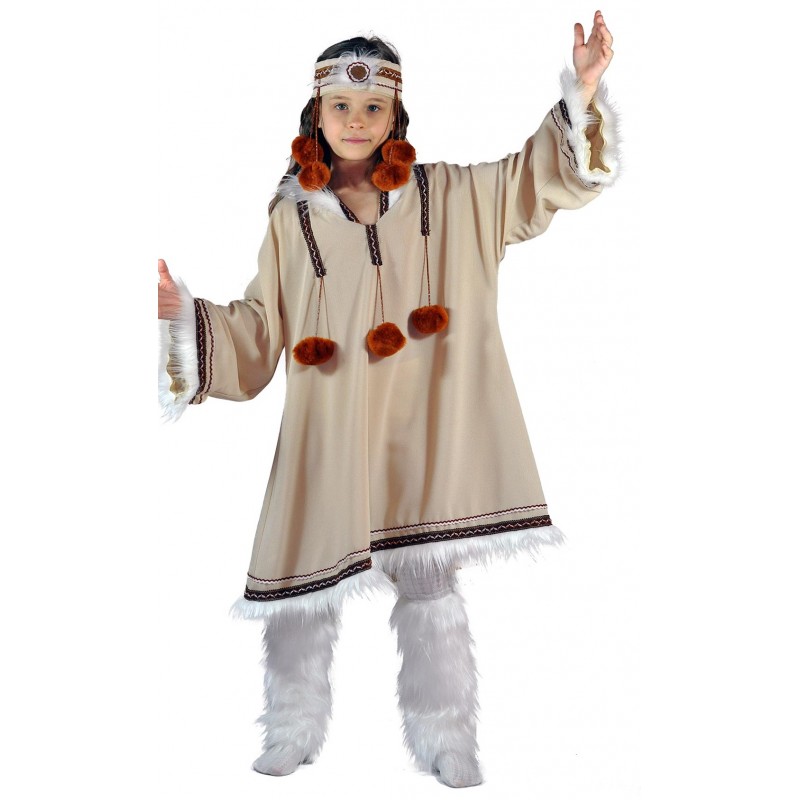 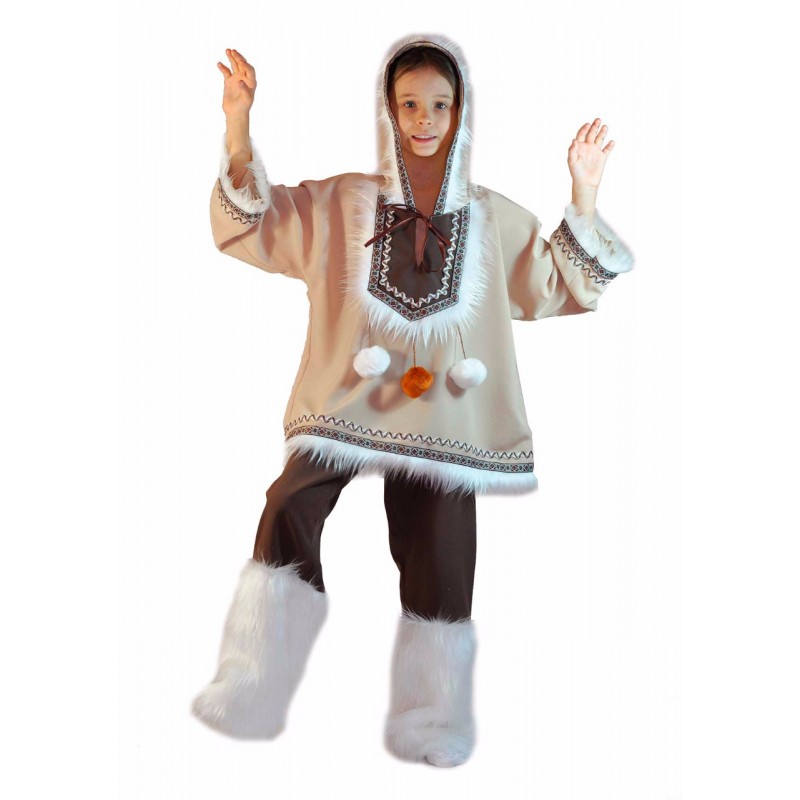 Костюм народов севера
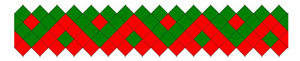 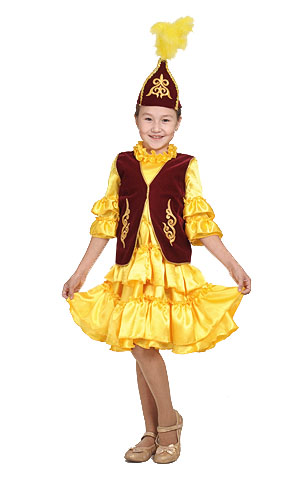 Казахский
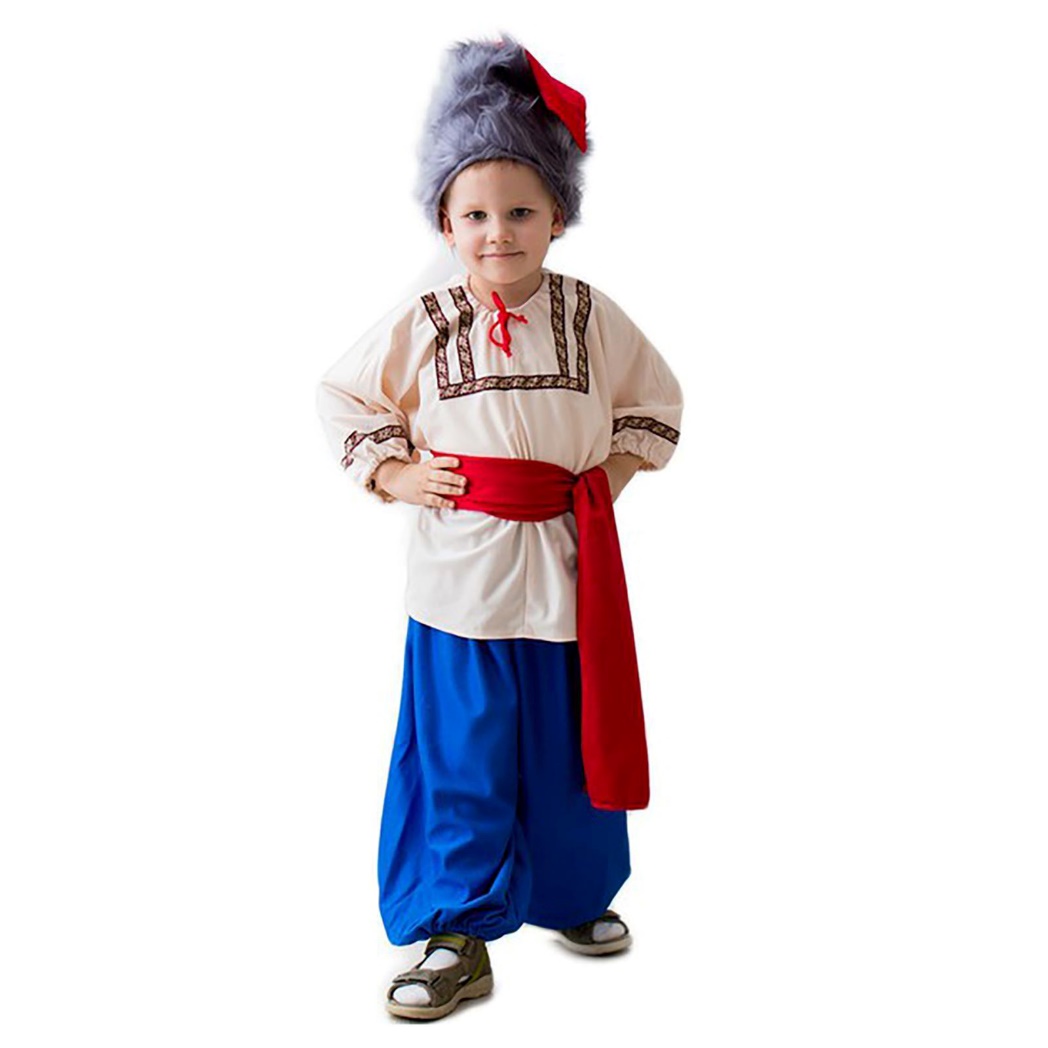 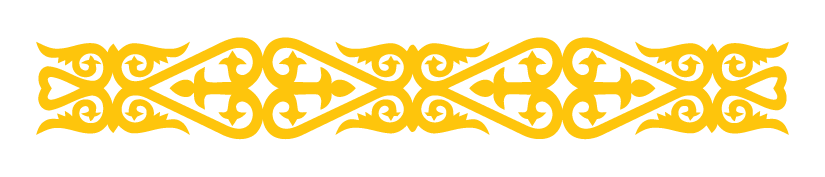 Испанский
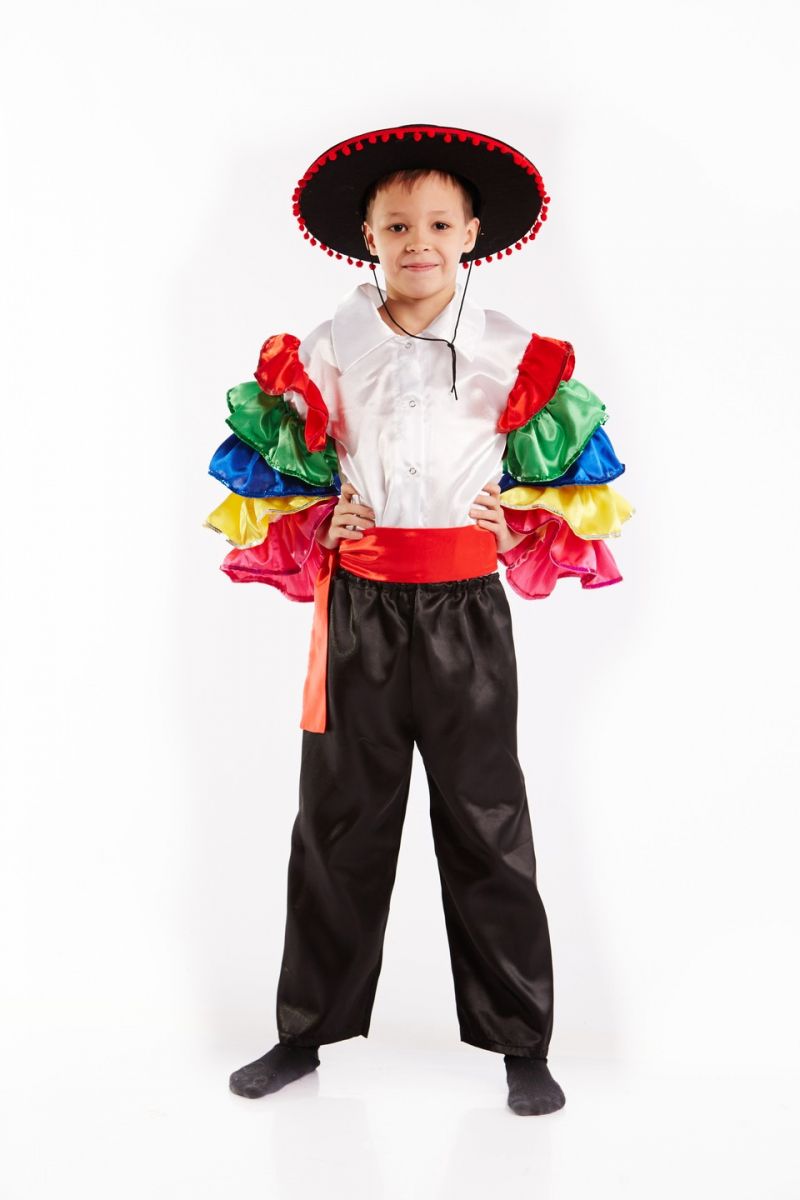 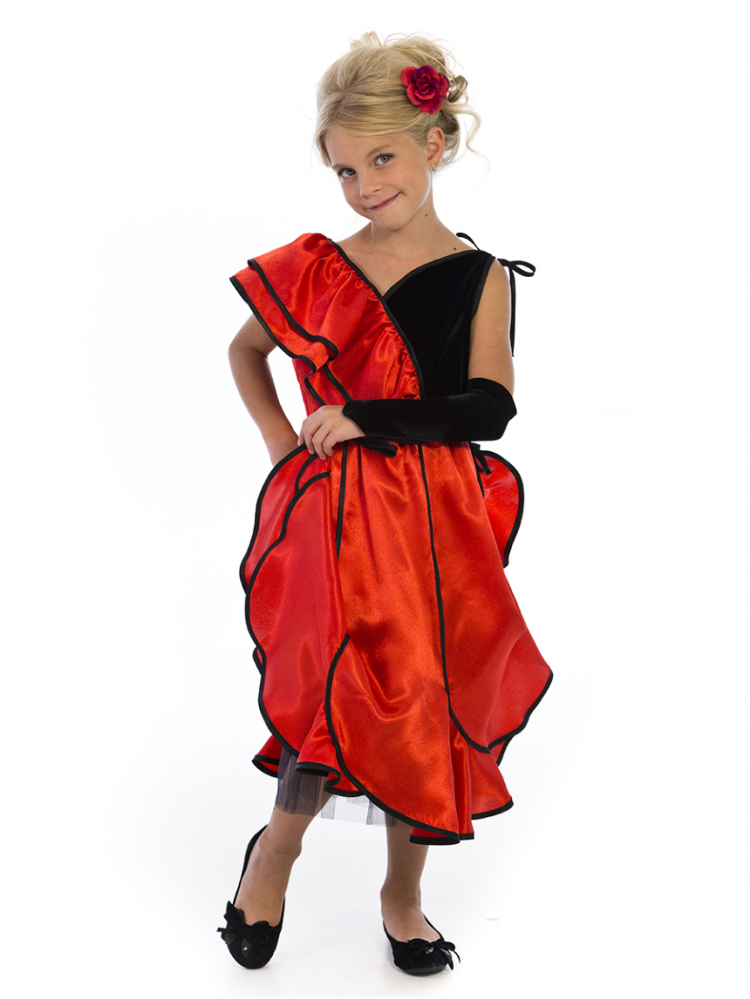 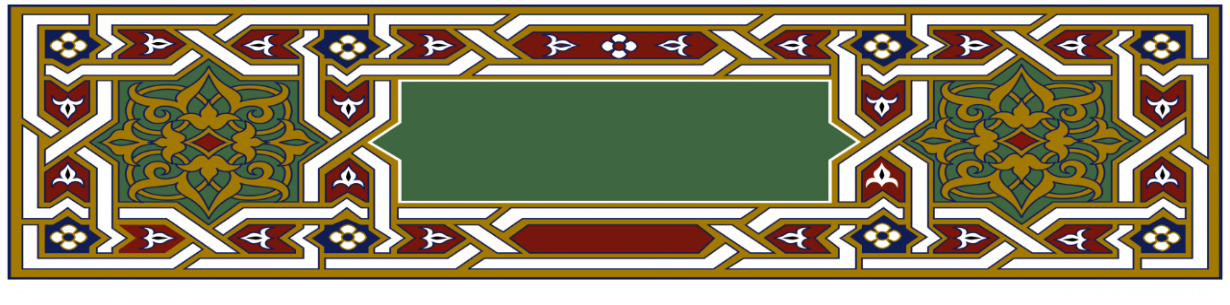 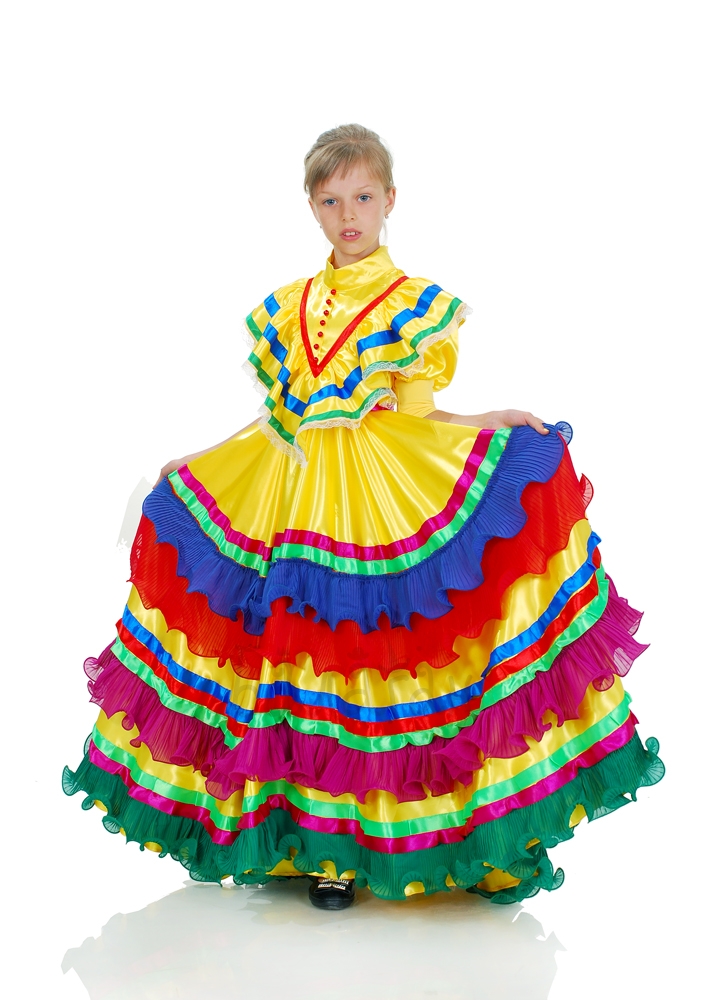 Мексиканский
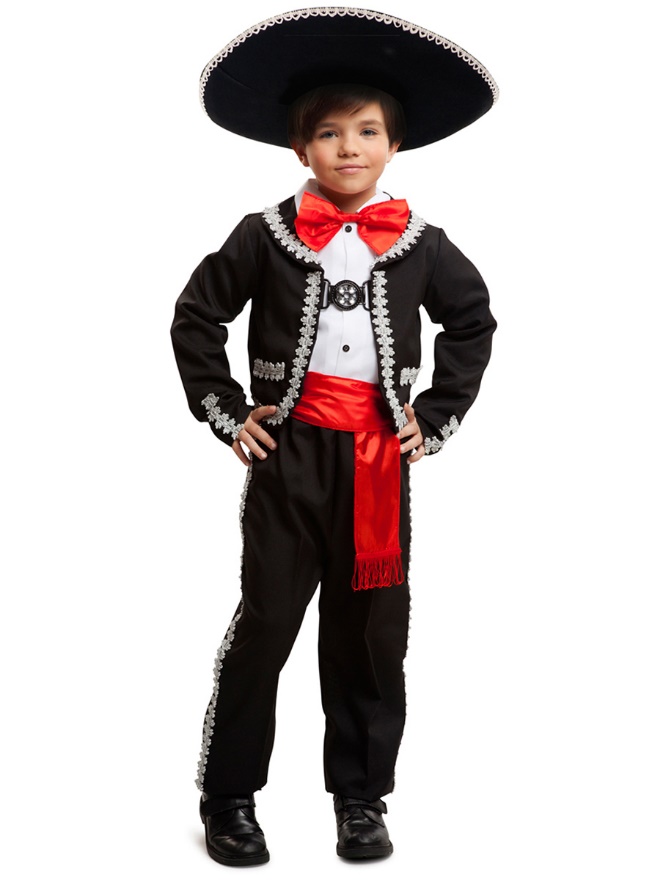 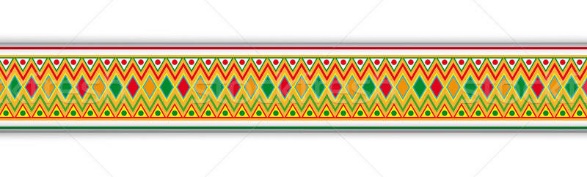